Spotkanie z żołnierzem Motylki i Tygryski
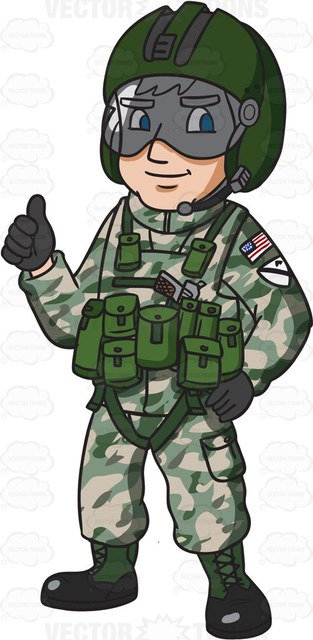 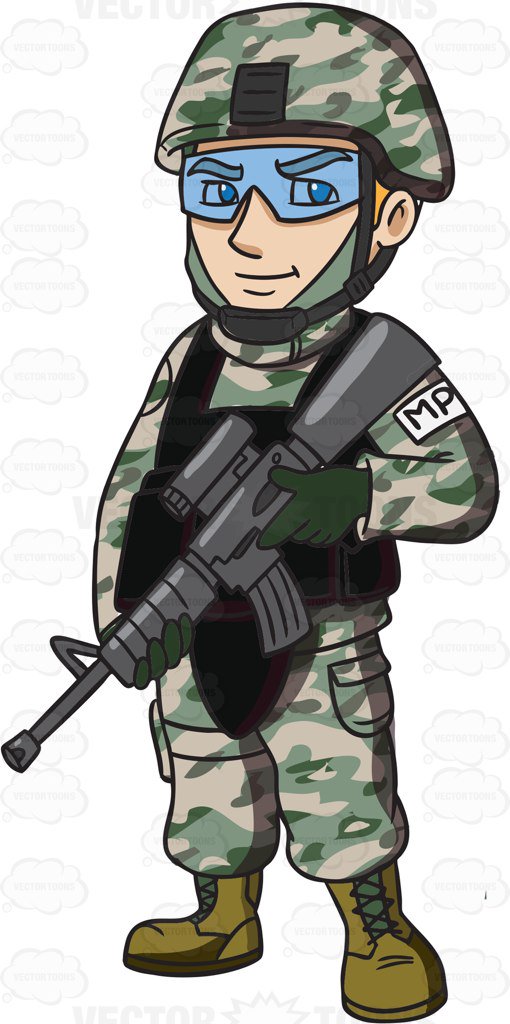 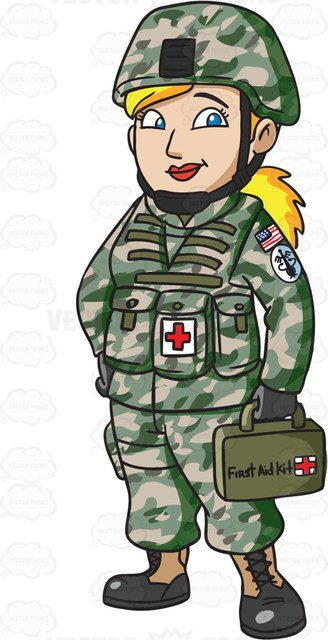 W poniedziałek 12 marca w ramach zajęć „Poznajemy zawody”  nasze przedszkole odwiedził tata Amelki z grupy Motylki. Żołnierz będący absolwentem Wojkowej Akademii Technicznej w stopniu Podpułkownika.
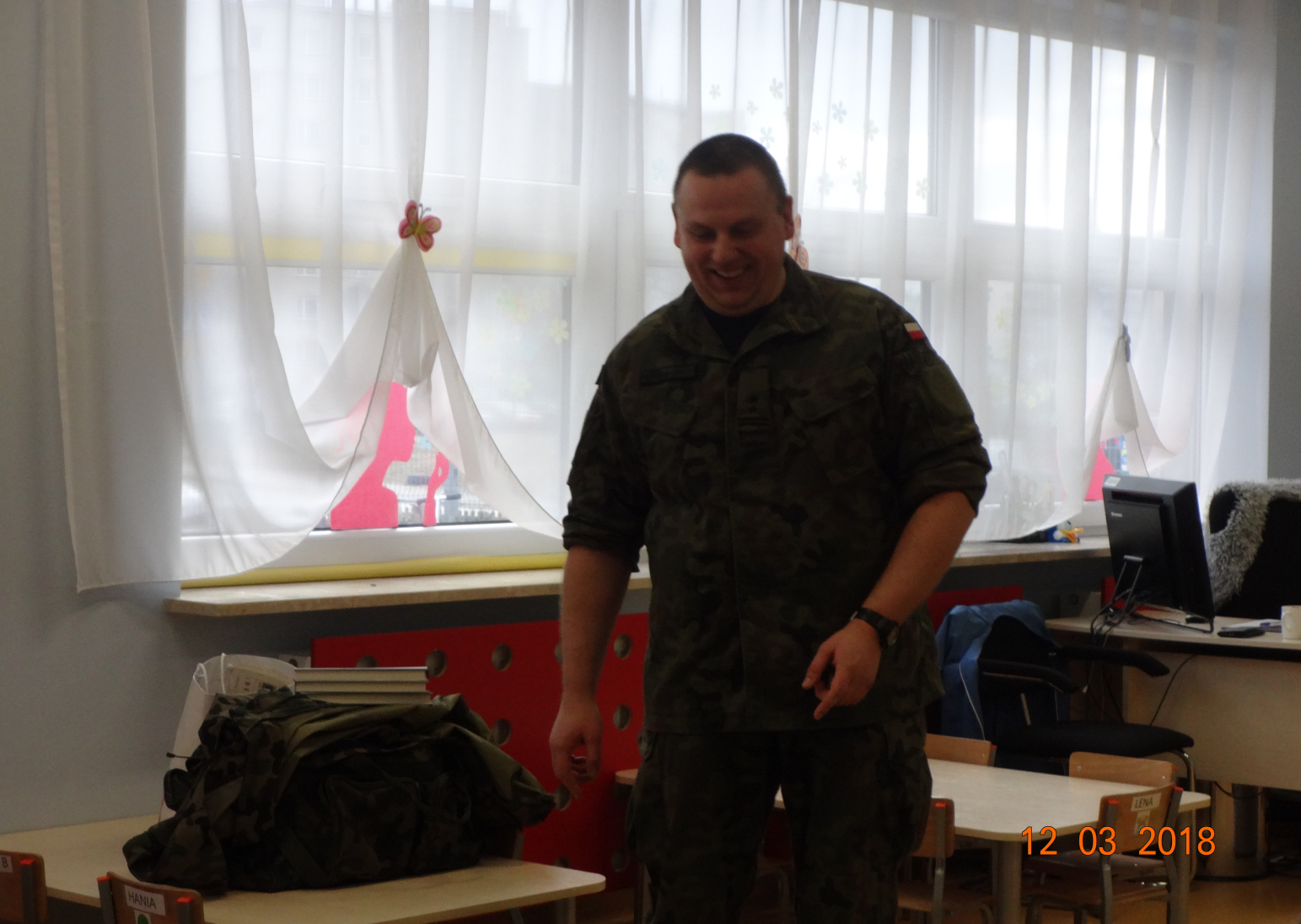 Gość zaprezentował dzieciom mundur polowy, wyjaśniał znaczenie stopni wojskowych oraz kolorystyki stroju.
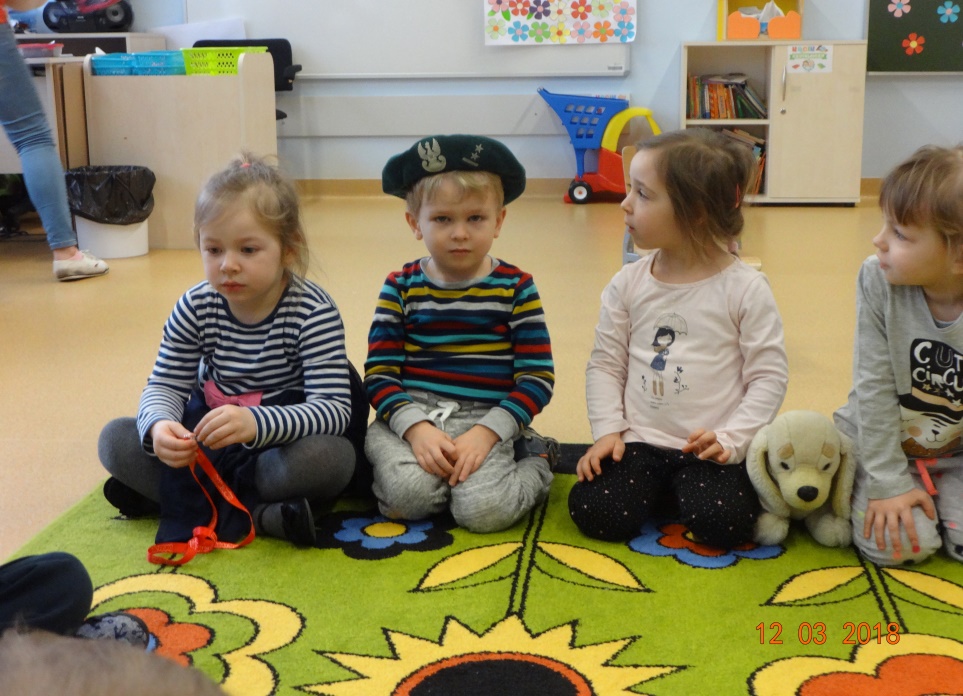 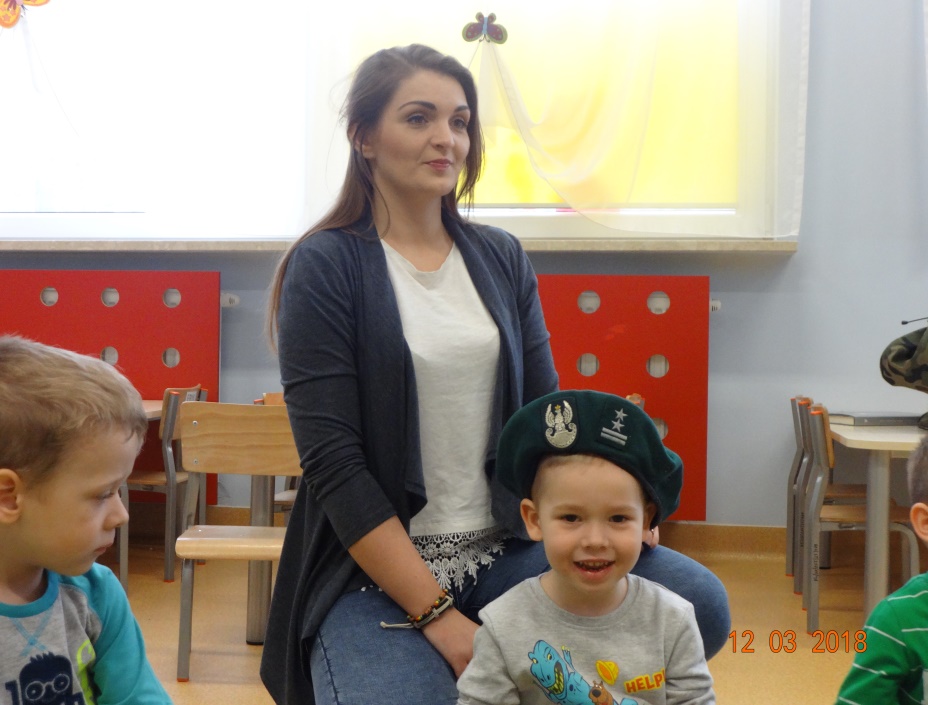 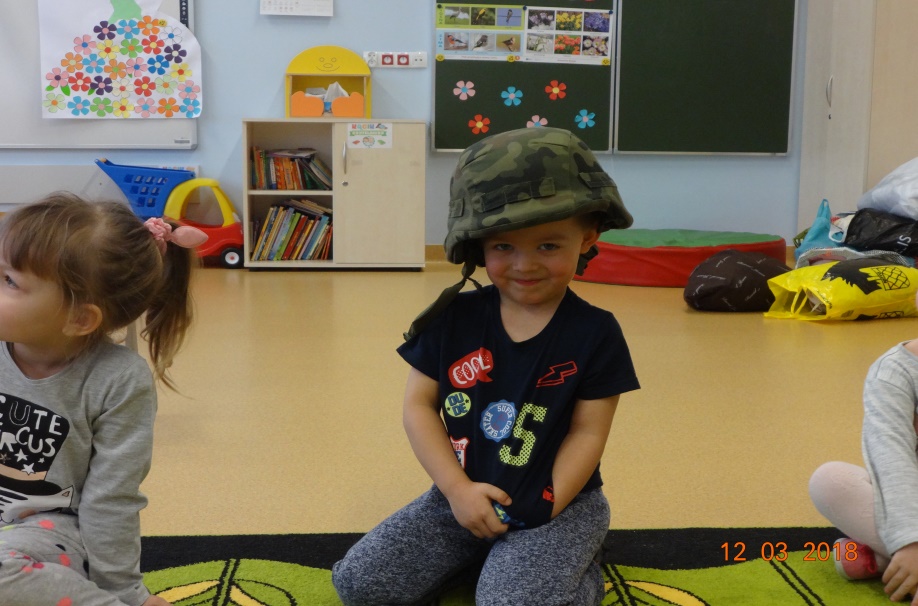 Duże zainteresowanie wśród przedszkolaków wzbudziło wyposażenie żołnierskiego plecaka. Dzieci z uwagą słuchały wyjaśnień, do czego potrzebny jest hełm, maska przeciwgazowa i manierka.
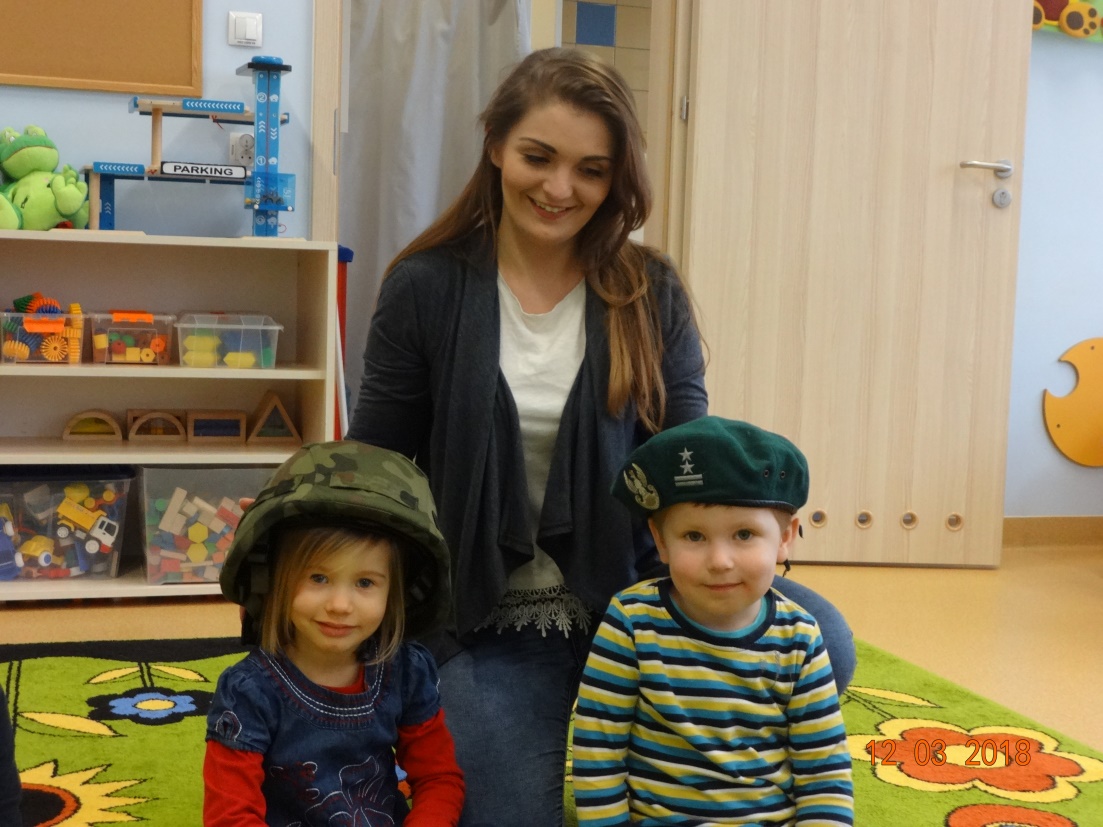 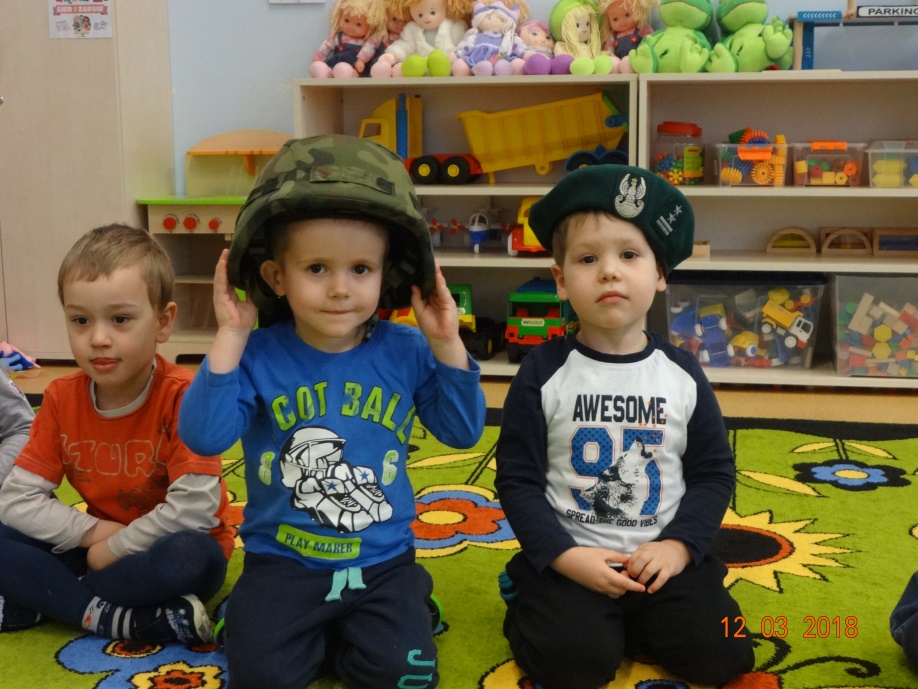 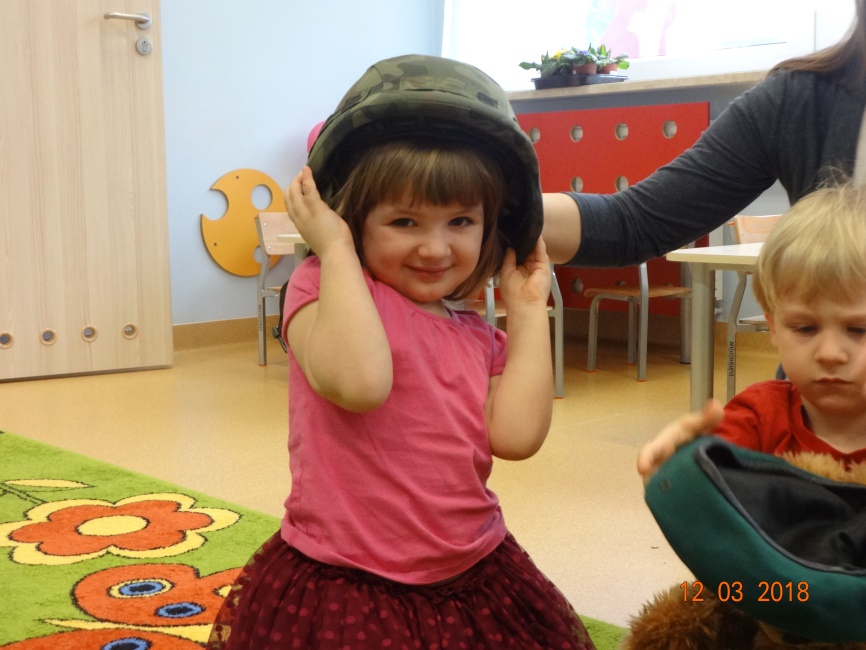 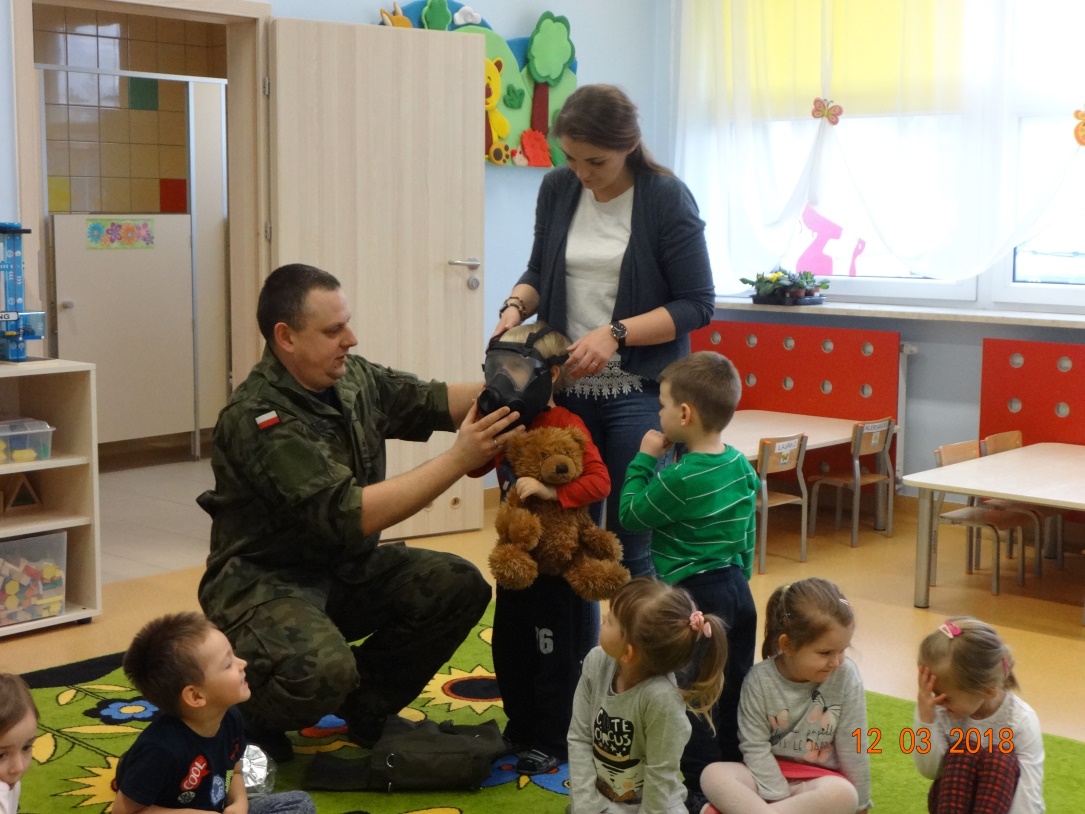 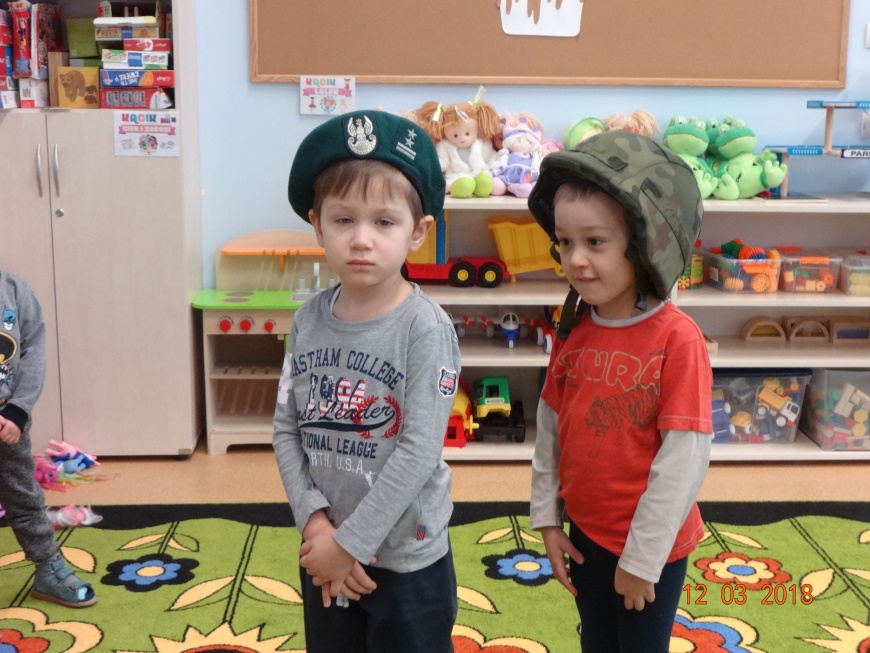 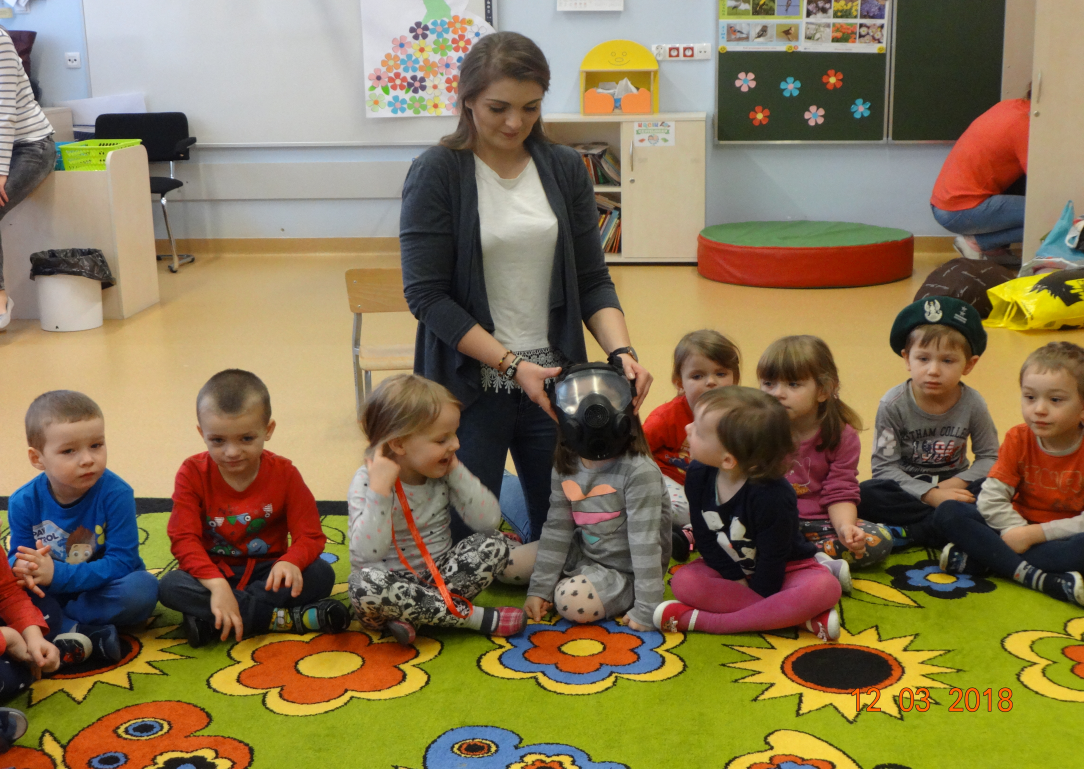 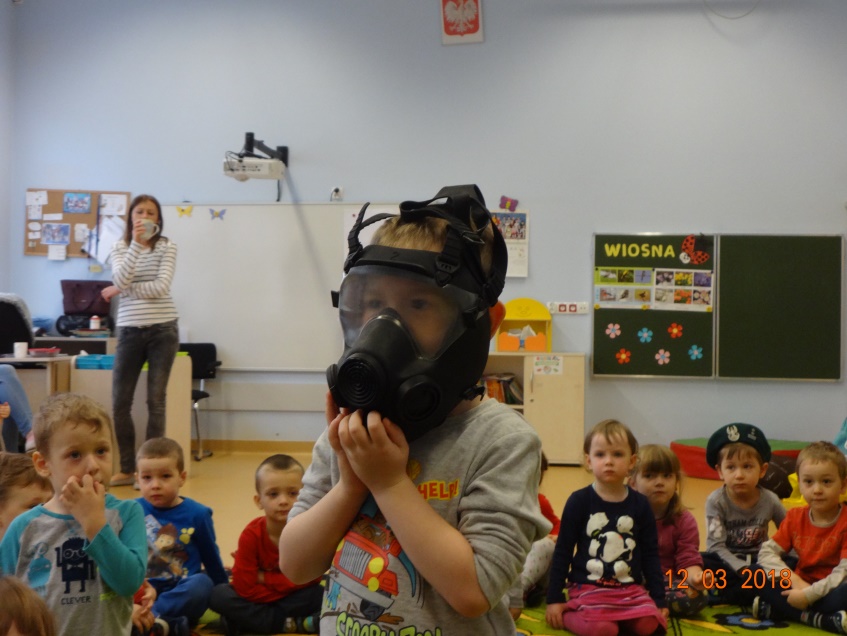 Przedszkolaki odbyły krótką musztrę wojskową, podczas której przećwiczyły podstawowe komendy: baczność, spocznij, maszeruj po kole.
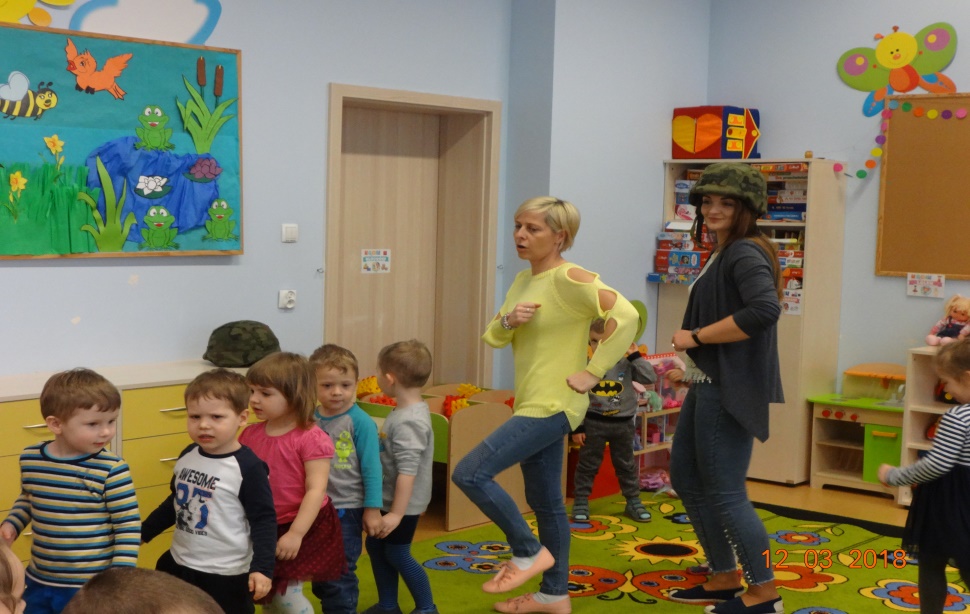 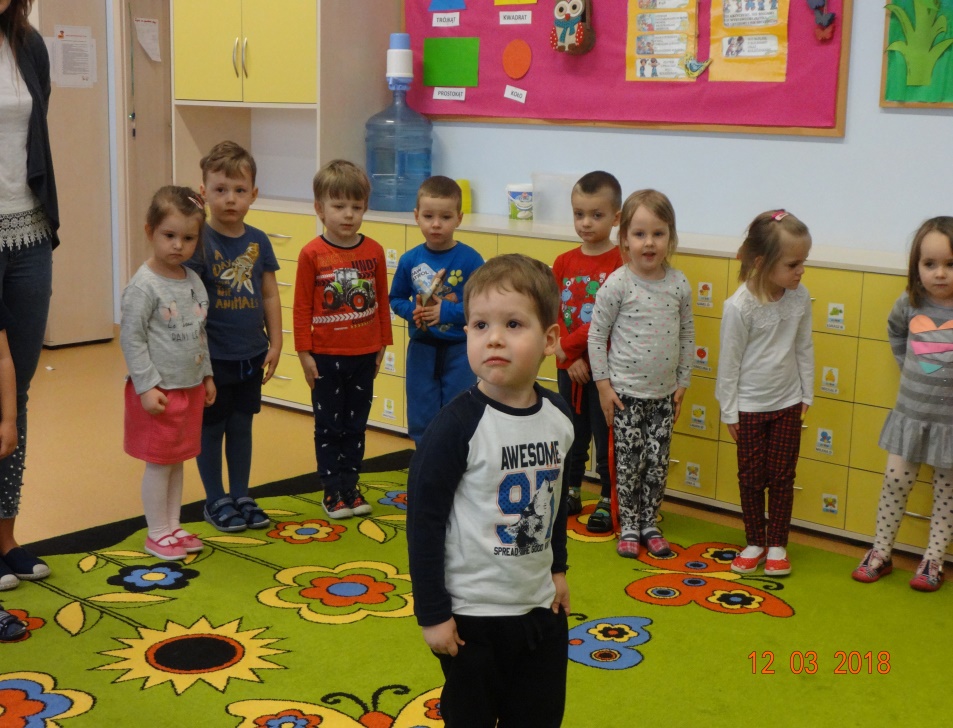 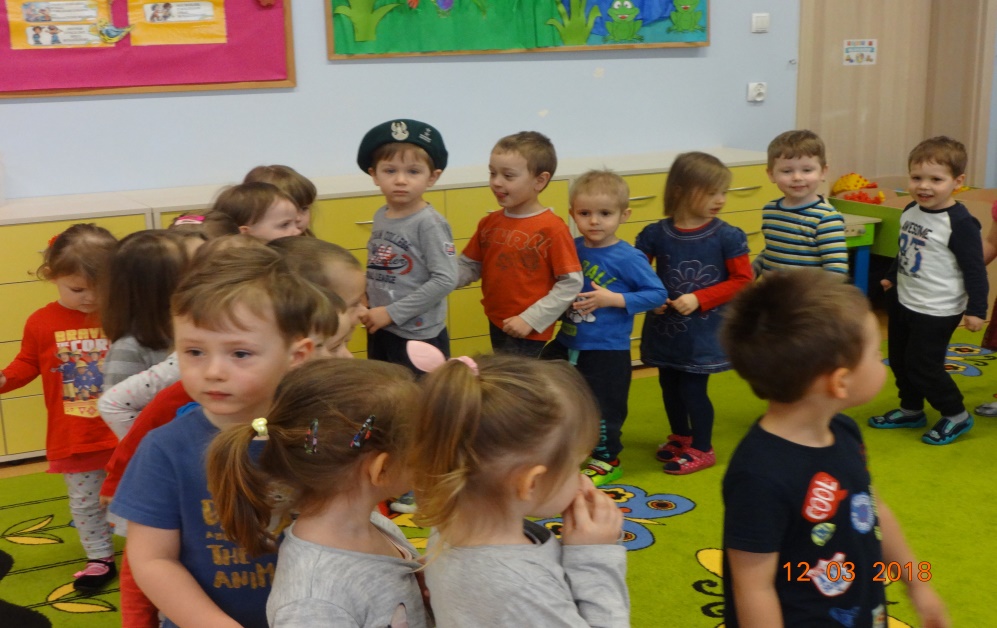 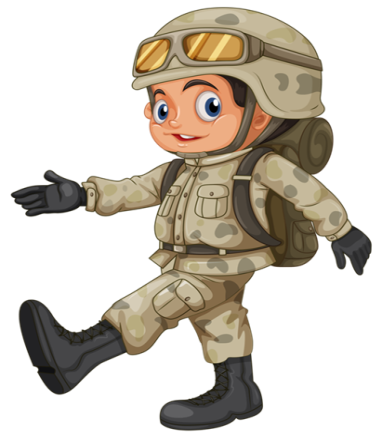 Ustaliły jakimi pojazdami porusza się wojsko lądowe, morskie i lotnicze.
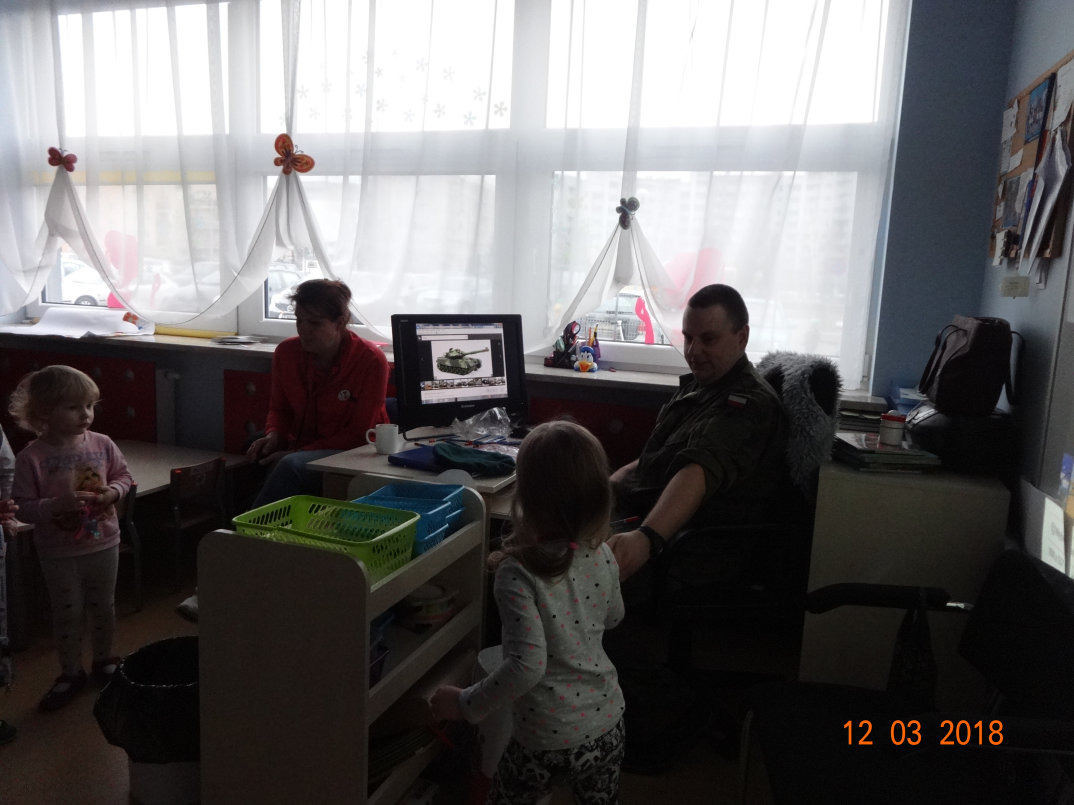 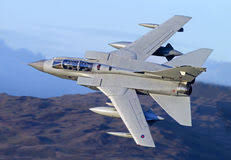 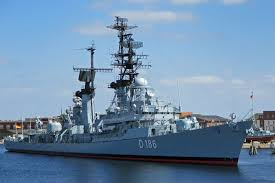 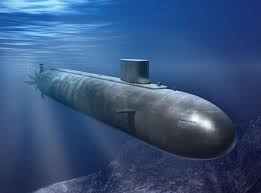 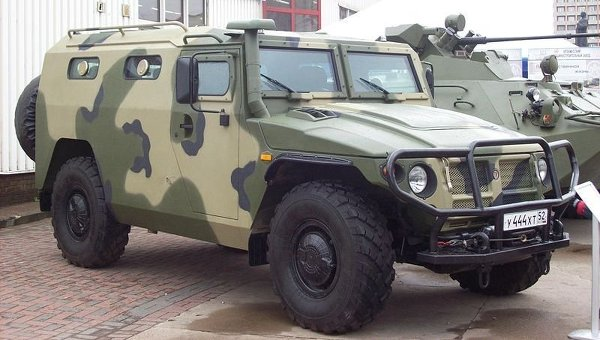 Na koniec spotkania otrzymały prezenty. 
Bardzo dziękujemy za ciekawe spotkanie w naszym przedszkolu.
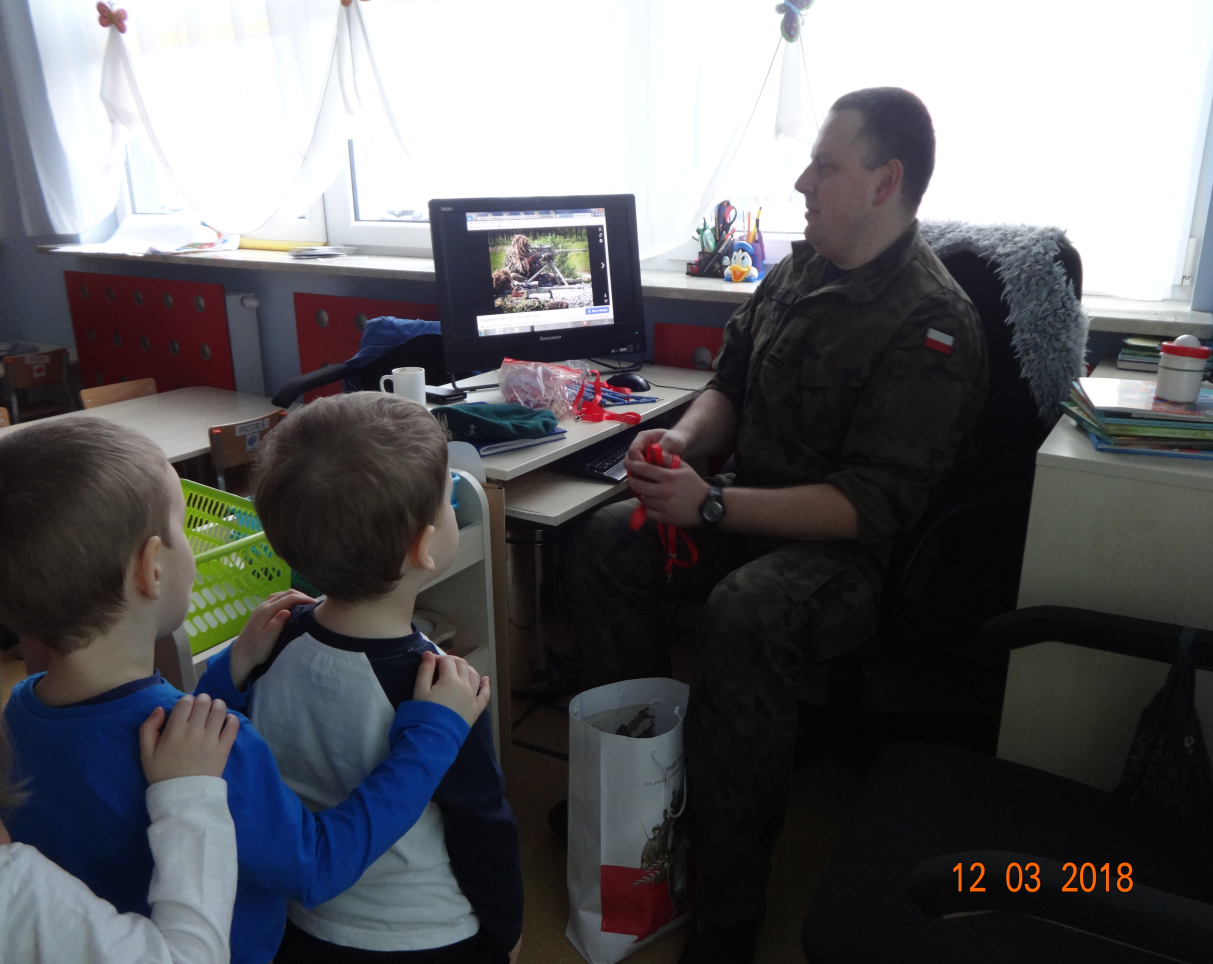 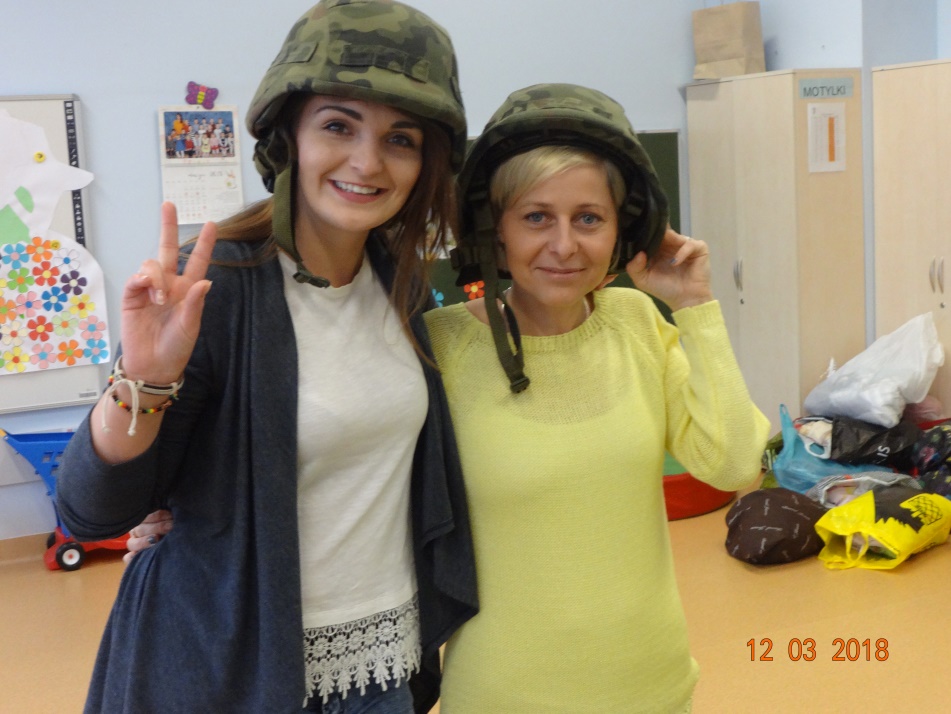